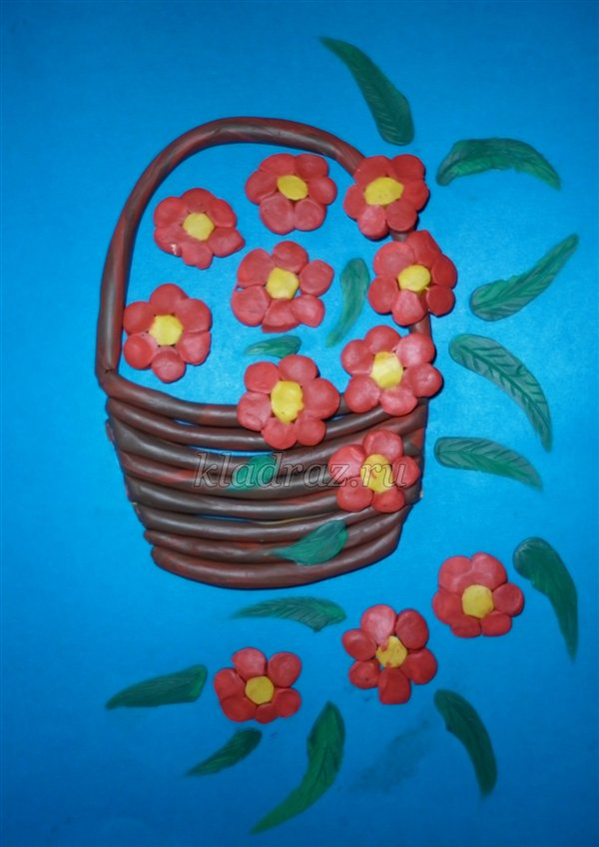 Технология3 классРабота с пластилином«Корзина сцветами»
Подготовила презентацию
Учитель МКОУ «Чинарская СОШ№1»
Гаджимурадова З.Р.
Оборудование:- Пластилин- Цветной картон- Принадлежности при работе с пластилином
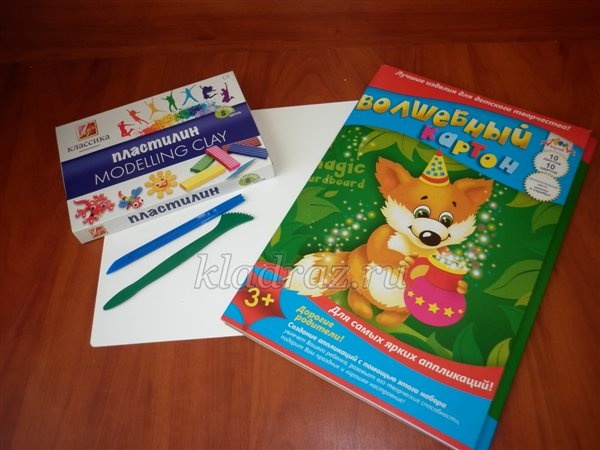 1. Берем коричневый пластилин, разминаем его. Делим его на несколько одинаковых частей.
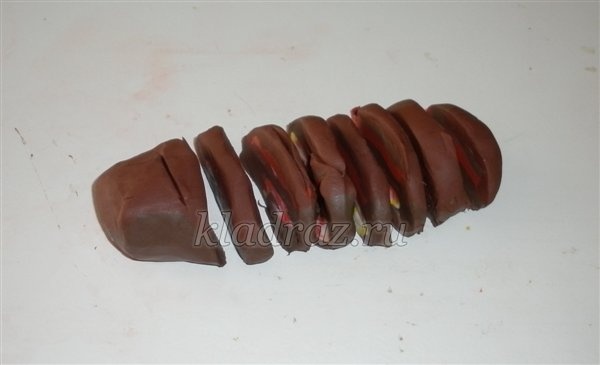 2. Из каждой части раскатываем жгутик.
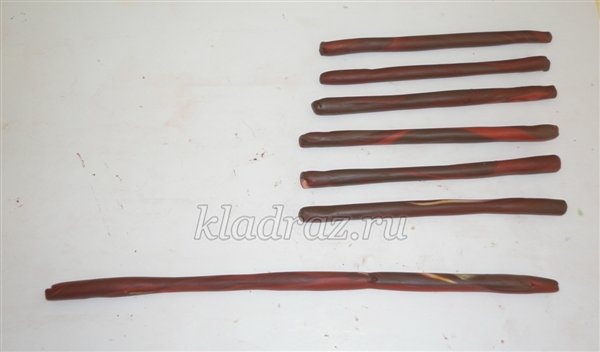 3. Берем цветной картон и выкладываем жгутики, так как показано на фото.
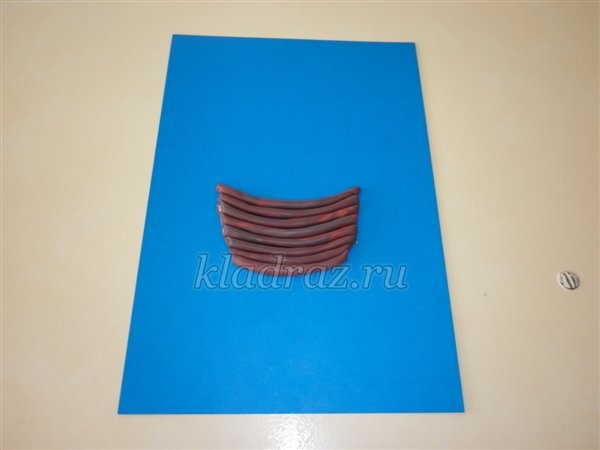 4. Берем длинный жгутик и выкладываем ручку нашей корзиночки.
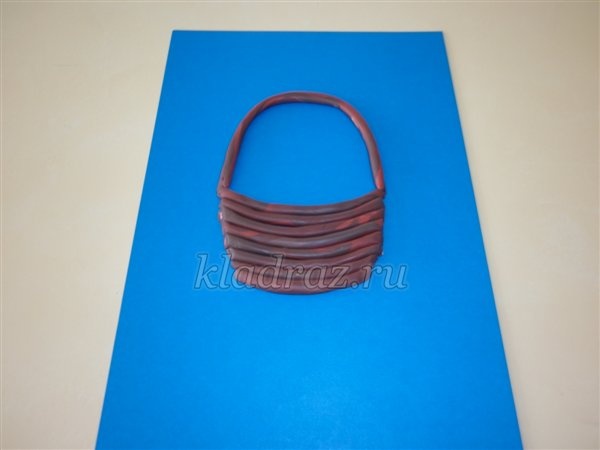 5. Берем красный пластилин, делим его на 6 одинаковых частей.
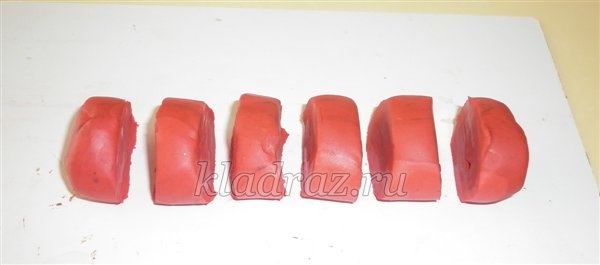 6. Из каждой части раскатываем жгутик.
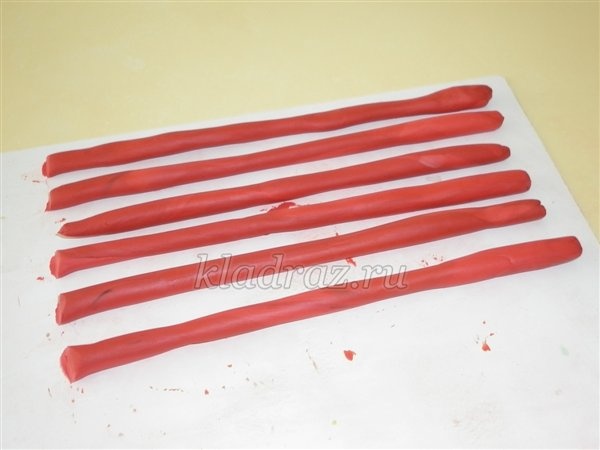 7. Берем небольшой кусок желтого пластилина и раскатываем из него жгутик.
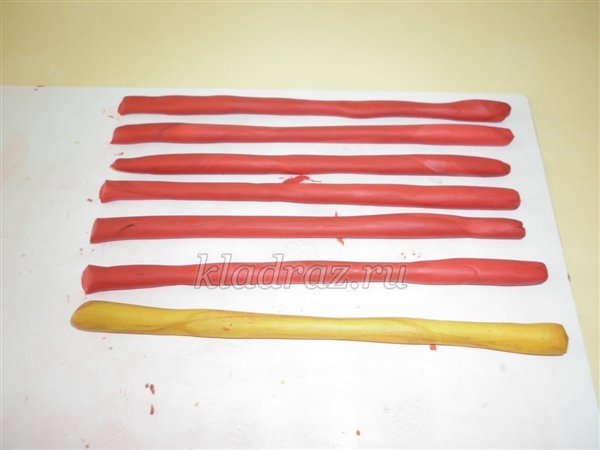 8. Складываем жгутики, так как показано на фото.
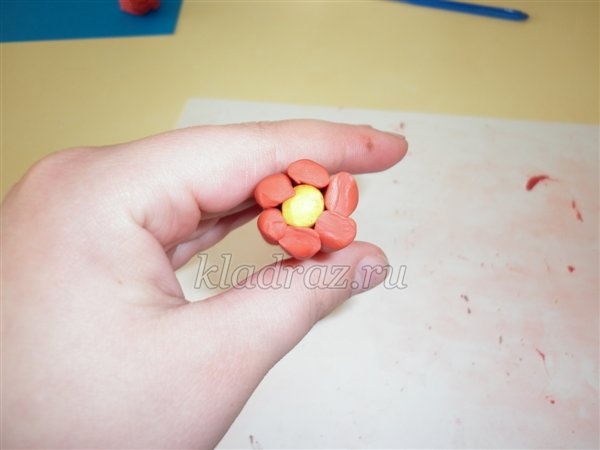 9. Нарезаем с помощью стеки или лески.
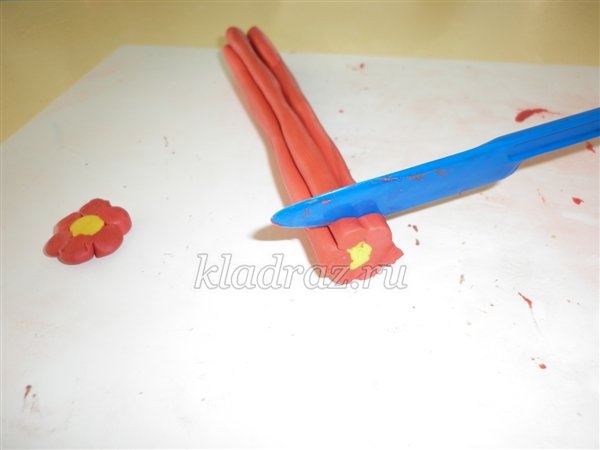 10. Берем картон с корзиночкой и выкладываем цветочки.
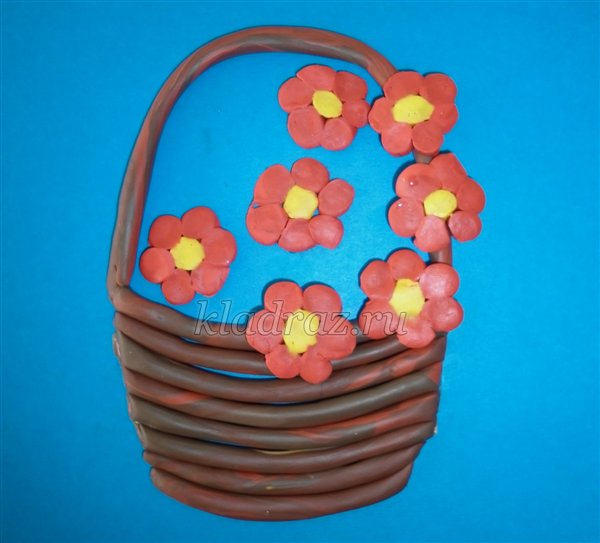 11. Берем зеленый пластин, делаем маленькие шарики.
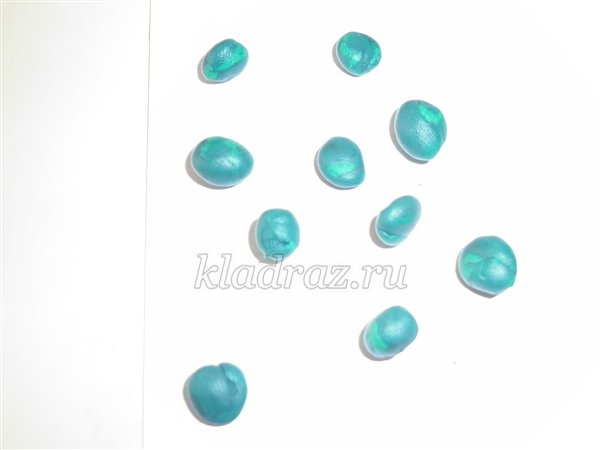 12. Кладем шарик на картон возле цветочка и растягиваем его пальцем.
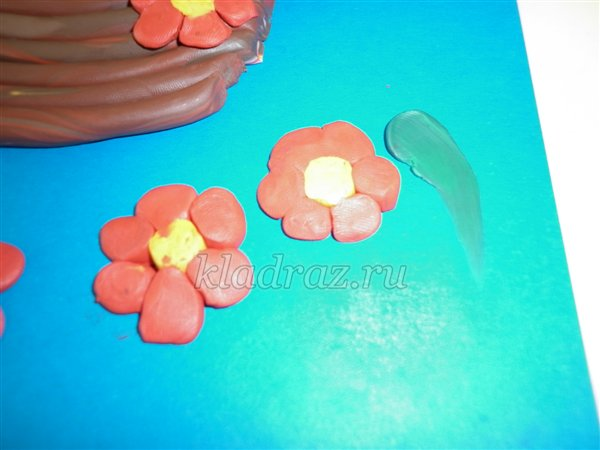 13. Стекой прорисовываем узоры на листочках.
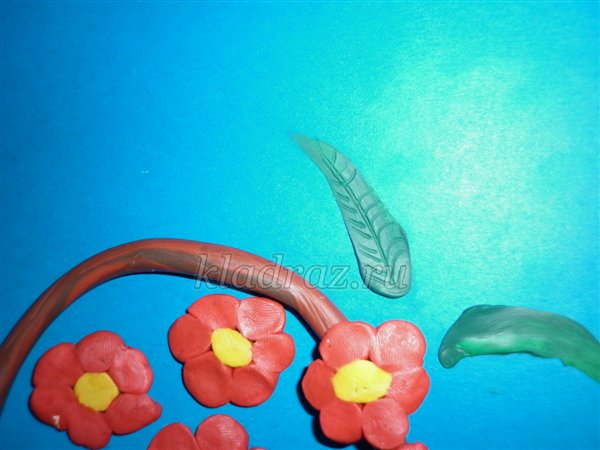 14. Наша корзиночка готова.
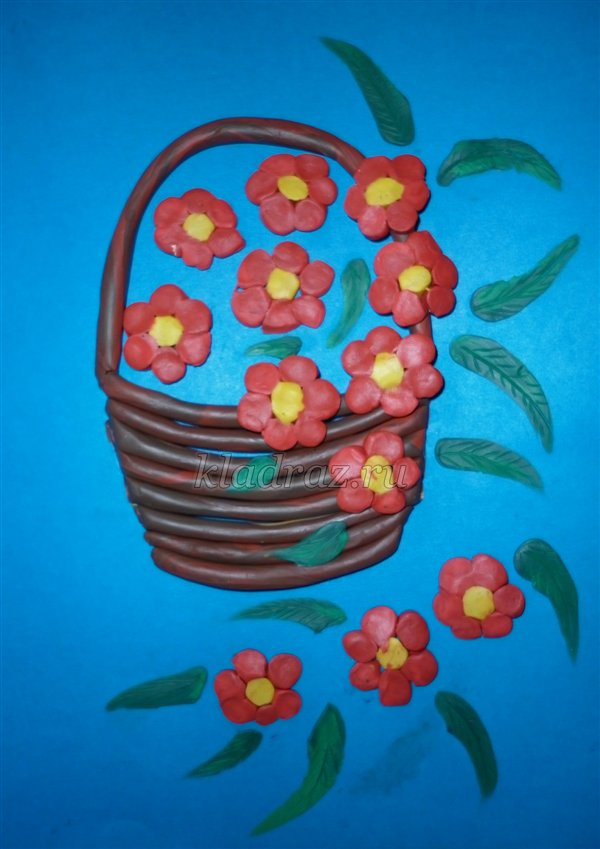